烛之武退秦师
《左传》
学习目标
1、识记《左传》的相关知识
2、理解重要文言知识点。
3、分析本文精彩的人物语言，把握人物形象。
4、学习烛之武不计个人安危得失，顾全大局的爱国精神。
《左传》
又名                      ，是我国第一部叙事详细完整的           体历史著作，相传是鲁国的史官             所著。因为《左传》和《公羊传》《谷梁传》都是为解说             而作，所以它们又被称作“                    ” 。
《春秋左氏传》
编年
左丘明
《春秋》
春秋三传
史书的类别
编年体
按时间顺序编写的史书体裁。
《春秋》：第一部编年体史书
《左传》：第一部叙事详细的编年体史书
国别体
以国家为中心编写的史书体裁。如《国语》、《战国策》等。
纪传体
以人物传记为中心反映历史事件的史书体裁。如《史记》、《三国志》等。
《春秋》与《左传》
《春秋》是孔子据鲁国史书《鲁春秋》修订的，是中国现存最早的一部编年体史书。记载了从鲁隐公元年到鲁哀公十四年近240多年的历史。
     “春秋”在古代表示一年四季，而史书记载的正是一年四季中各诸侯国发生的重大历史事件，因此取名为《春秋》。
《春秋》与《左传》
由于《春秋》的记事过于简略，后人不易理解，所以诠释之作也相继出现，对书中的记载进行解释和说明。
    《左传》善于描写战争和记述行人辞令，记事条理清楚，叙述精确，详略合宜；写人简而精，婉而有致，人物形象栩栩如生。
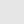 字词注音
氾(       )南        夫(      )晋         夜缒(         )而出
失其所与,不知（         ）           共(          )其乏困
秦伯说(        )         若不阙(        )秦
微夫(     )人之力不及此
杞(      )子           逢（          ）孙         戍（          ）
fú
zhuì
fán
gōng
zhì
quē
yuè
fú
páng
shù
qǐ
整体感知
1、解题：《烛之武退秦师》
退：使动用法,使......撤退 
师：军队
2、《烛之武退秦师》一文记叙了春秋时期的一件什么事？
明确：秦晋围郑，郑国危在旦夕。烛之武奉郑君之命，只身前往秦国，说服了秦君，免去了一场战祸。
3、梳理归纳各段段落大意。（用四字短语概括）
明确：
第1段：秦晋围郑
第2段：临危受命
第3段：智退秦师
第4段：晋师撤离
第一段
晋侯、秦伯围郑，以其无礼于晋①，且贰于楚也。晋军函陵，秦军氾南②。
以：因为
其：代“郑国”
①状语后置
贰：数作动，从属二主，
军：名作动，驻扎
②省略句
晋文公、秦穆公出兵围攻郑国，因为郑国曾对文公无礼，并且郑国依附于晋的同时又依附于楚。晋军驻扎在函陵，秦军驻扎在氾水的南面。
于
于
内容探究
1、第一段写了什么事情?
明确：秦晋围政，郑国危在旦夕。
2、秦晋为何围郑？
明确：以其无礼于晋，且贰于楚也。
3、秦晋两国既然结盟攻打郑国，为什么两国分别驻扎？
       明确：秦晋围郑的直接原因均与晋有关，与秦关系不大，秦可以争取；两国分兵驻扎，郑有机会单独与秦接触，为烛之武说秦埋下伏笔。
4、第一段有什么作用？
       明确：秦晋围郑，来势凶猛，郑国形势危急，渲染了战争一触即发的紧张气氛，为下文烛之武劝说秦军退兵埋下伏笔。
第二段
佚之狐言于郑伯曰①：“国危矣，若使烛之武见秦君，师必退。”公从之。辞曰②：“臣之壮也，犹不如人；今老矣，无能为也已。”
于：介词，对
①状语后置
师：军队
②省略句，省主语
壮：壮年
犹：尚且
已：通“矣”，语气词
佚之狐对郑文公说：“国家危急啦！如果派烛之武去见秦穆公，秦国的军队必定撤退。”郑文公听从了他的建议。（烛之武）推辞说：“我壮年的时候，尚且不如别人；现在老了，不能做什么啦。”
烛之武
公曰：“吾不能早用子，今急而求子，是寡人之过也①。然郑亡，子亦有不利焉。”许之②。
郑文公说：“我不能早重用您，现在情况危急才来求您，这是我的过错。然而郑国灭亡了，对您也有不利啊！”（烛之武）答应了郑文公。
子：对男子的尊称
是：这
①判断句
许：答应
②省略句：省主语
（烛之武）
内容探究
1、第二段写了什么？
明确：烛之武临危受命
2、本段出现了哪几位人物，具有怎样的特点？
佚之狐：关心国事，对烛之武足够了解（引出烛之武）
烛之武：壮士不遇，英雄末路，满腹的牢骚与埋怨，深明大义。（未见其人，先闻其名） 
郑  伯：勇于自责，情真意切，明君风范。
第三段
夜晚，用绳子（把烛之武从城墙上）送出去，（烛之武）见到秦穆公，说：秦国与晋国围攻郑国，郑国已明白自己将会灭亡。假如灭掉郑国对您有好处，怎敢冒昧地拿（亡郑这件事）来麻烦您。
夜缒而出，见秦伯，曰：“秦、晋围郑，郑既知亡矣。若亡郑而有益于君①，敢以烦执事②。
夜：名作状，在夜里
缒：用绳子拴着人或物从上往下送
既：已经
①状语后置
敢：自言冒昧的谦辞
执事：办事的官员，代指对方（秦穆公）
②省略句
（之）
鄙：名意动，把…当作边界
远：形作名，远方的国家
焉：怎么，哪里
陪：增加
之：主谓之间，取独
厚：形作动，变雄厚   
薄：形作动，变薄弱
越国以鄙远，君知其难也。焉用亡郑以陪邻？邻之厚，君之薄也。
越过邻国把远方的郑国作为边境，您知道是困难的。（您）怎么要灭掉郑国而给邻邦的晋国增加土地呢？邻国的国力变雄厚了，您的国力也就（相对）削弱了。
（您）如果放弃攻打郑国而把它当作（秦国）东边道路上（招待使节）的主人，（秦国）出使的人来来往往，（郑国可以随时）供给他们缺少的东西，对您也没有什么损害。
若舍郑以为东道主，行李之往来，共其乏困，君亦无所害。
以为：把……当作
东道主：东方道路上的主人
行李：外交使节
之：主谓之间，取独
共：通“供”
乏困：形作名，缺少的物资
所害：名词性的“所字结构”，损害
况且您曾经给予晋惠公恩惠，(晋惠公)答应把焦、瑕两地给您。（可是，晋惠公）早晨渡过黄河，晚上就在那里筑城来防备您，（这是）您所知道的事情。
且君尝为晋君赐矣，许君焦、瑕，朝济而夕设版焉，君之所知也。
尝：曾经
为：给予
赐：恩惠
许：答应
朝：名作状，在早晨
济：渡过
夕：名作状，在晚上
设版：修筑防御工事
焉：兼词“于之”在那里
晋国，有什么满足的呢？(现在它）已经在东边使郑国成为它的边境，又想要扩大他西面的边界。如果不使秦国土地减少，将从哪里得到（他所贪求的土地）呢？削弱秦国的土地而使晋国得利，希望您仔细考虑这件事！”
厌：通”餍”满足
①宾语前置
东：名作状，在东边
封：使……作疆界。
肆：延伸、扩张
封：疆界
阙：侵损、削减
焉：从哪里
利：使…获利
唯：表示希望、祈求
夫晋，何厌之有①？”既东封郑，又欲肆其西封，若不阙秦，将焉取之？阙秦以利晋，唯君图之。
秦伯说，与郑人盟。使杞子、逢孙、杨孙戍之，乃还。
秦穆公很高兴，就与郑国签订了盟约。派杞子、逢孙、杨孙守卫那里，就撤军回去了。
说：通“悦”，高兴
盟：名作动，订立盟约
乃：于是，就
内容探究
1、第三段写了什么事情？
明确：烛之武智退秦师
2、烛之武是怎样去游说秦君的？
明确：
①欲扬先抑，以退为进(坦言知亡，避其锐气）
②阐明利害，动摇秦君（亡郑只对晋有利）
③为秦着想，以利相诱（舍郑会对秦有益）
④引史为例，挑拨秦晋（晋曾有不讲信义的行为）
⑤推测未来，劝秦谨慎（东封郑、肆其西封）
3、说秦的结果如何？
①秦郑订立盟约;
②秦国驻兵守郑。
4、秦伯具有怎样的人物特点？
明确：贪婪,自私,不讲信用，见利忘义。
第四段
子犯请击之，公曰：“不可。微夫人之力不及此。因人之力而敝之，不仁；失其所与，不知；以乱易整，不武。①吾其还也。”亦去之。
之：代指秦军
微：(假如）没有
夫人：那人，指秦穆公
因：依靠
敝：损害
与：结交、同盟
知：通“智”
其：表祈使语气，还是
①判断句
去：离开
子犯请求出兵攻击秦军，晋文公说：“不可以。我如果没有那个人的力量到不了今天这个地步。依靠别人的力量，却又去损害他，是不仁义；失去了自己的同盟者，是不明智的；用混乱相攻取代联合一致，是不符合武德的。我们还是回去吧！（晋军）也离开了郑国。
内容探究
1、第四段写了什么事情？
明确：晋师撤离郑国
2、晋文公是用什么理由拒绝子犯出兵的请求的？体现了晋文公怎样的人物形象？
明确：①他以“不仁”“不知"“不武”三条理由退兵，“不仁”只是借口，如果真讲“仁义”，就不会发兵攻郑。“不知"是实质,是对现实情况的客观分析，是对动武后果的冷静判断；“不武"，则是因为胜败难以预料。所以，说到底，晋的退兵，是“利"字使然。
②体现晋文公理智、随机应变，审时度势的人物特点，这种隐忍不发、随机应变的胸怀和谋略，正是晋文公终成霸业的根本原因。
文章叙事结构
秦晋围郑
临危受命
亡郑利晋而阙秦
三点理由
存郑利秦
说退秦师
晋忘恩负义，不可共事
晋师撤离
写作特点
1、情节波澜起伏
         大军压境（十万火急）——佚之狐荐烛之武（一线生机）—-烛之武发牢骚（波澜）——郑公平息烛之武的怨气（转机)——烛之武出使退敌成功（大功告成）——子犯建议攻秦(出现危机)—-晋公再晓之以理（一场虚惊）。
2、伏笔和照应得当
         秦、晋围郑，是因为其无礼于晋，且贰于楚也，说明秦、郑并没有多大的矛盾冲突。这就为烛之武说退秦军埋下了伏笔。“夜缒而出"照应了开头的“秦、晋围郑”,“国危矣"。“许君焦、瑕，朝济而夕设版”和“微夫人之力不及此”，又照应上文秦、晋虽是联合行动，但貌合神离,既没有驻扎在一起,彼此的行动也不需要通知对方，这就为秦、郑联盟提供了条件。
3、叙事详略得当。
        文章主要是表现烛之武怎样退秦师的,所以重点放在烛之武的说辞上。对“退秦师”的前因后果,只作了简单的交代。选材上注意到了“精”字，详略得当，从而做到繁而不杂，有始有终,层次井然。
文言知识梳理
通假字
1、今老矣，无能为也已

2、行李之往来，共其乏困

3、何厌之有？
“已”通“矣”，语气词
“共”通“供”，供给
“厌”通“餍”，满足
通假字
4、秦伯说

5、失其所与，不知
“说”通“悦”，高兴
“知”通“智”，明智
古今异义
1．贰于楚也              
   古：从属二主，动词；  
   今：“二”的大写，数词。
2．若舍郑以为东道主      
   古：东方道路上的主人；
   今：泛指设宴请客的主人。
3．行李之往来 
古：使者，出使的人；    
今：指外出之人随身携带的物品。
4、共其乏困 
古：缺少的东西
今：困乏，疲倦   
5、微夫人之力不及此      
古：那个人；
今：尊称一般人的妻子。
词类活用
（一）名词活用
1.名词作状语
①夜缒而出         
  （表时间，在晚上）
②朝济而夕设版焉  
  （表时间，在早上，在晚上）
③既东封郑         
  （表处所，在东边）
2.名词作动词
①晋军函陵 ， 秦军汜南
    （名词用作动词，驻扎）
②与郑人盟           
    （名词作动词，结盟、订立同盟）
3.名词的使动与意动
①既东封郑
      名作使动，使……成为疆界
②阙秦以利晋
      名词作使动，使……得利
③越国以鄙远
      名词作意动，把……当作边邑
（二）动词的活用
①且君尝为晋君赐矣
    （动作名，恩惠）
②若不阙秦
    （使动用法，使……削减）
③若亡郑而有益于君
    （使动，使……灭亡）
④烛之武退秦师
    （使动，使……退兵）
（三）形容词的活用
①越国以鄙远
     （形容词作名词，远地）
②共其乏困
     （形容词作名词，缺少的东西）
一词多义
1.以
①以其无礼于晋                                            
②敢以烦执事 
③越国以鄙远 
④焉用亡郑以陪邻？ 
⑤若舍郑以为东道主
连词，因为
介词，拿、用
目的连词，相当于“而”
目的连词
介词，把
2、而
①今急而求子　　　　　　
②夜缒而出　　　　　　　
③若亡郑而有益于君　　　
④朝济而夕设版焉
连词，表顺承，才
连词，表修饰
连词，表顺承
连词，表顺承
3.焉
①子亦有不利焉。                                                     
②焉用亡郑以陪邻？   
③若不阙秦，将焉取之   ④朝济而夕设版焉
语气词，表感叹
为什么
从哪里
兼词，于之
4.之
①公从之  
②是寡人之过也  
③行李之往来                                                         
④何厌之有                                                              
⑤臣之壮也，犹不如人
代词， 佚之狐的建议
结构助词，的
主谓之间，取独
宾语前置标志
主谓之间 ，取独
4、其
①以其无礼于晋　　　　
②君知其难也　　

③共其乏困               
④又欲肆其西封
⑤失其所与
⑥吾其还也
他，代“郑国”
这样做，代“越过以鄙远”的做法
他，代“使者”
他的，代“晋”
自己的，代“晋”
表商量语气词，还是
特殊句式
省略句
许之
辞曰：“臣之壮也……”
许君焦、瑕
敢以烦执事
晋军函陵，秦军氾南
省主语“烛之武”
省主语“烛之武”
省主语“晋惠公”
省宾语“之”
省介词“于”
判断句
1.是寡人之过也
2．因人之力而敝之，不仁；失其所与，不知；以乱易整，不武
倒装句
1、以其无礼于晋 
2、佚之狐言于郑伯  
3、若亡郑而有益于君   
4、何厌之有
状语后置：于晋无礼
状语后置：于郑伯言
状语后置：于君有益
宾语前置：有何厌
随堂练习
1、对下列句中划线词语解释，不正确的一项是（        ）
  A.晋军函陵（军：军队）          
  B.贰于楚也（贰：从属二主）
  C.是寡人之过也（是：这）       
  D.亡郑以陪邻（陪：增加）
A
【解析】动词，驻军，驻扎
2、下列句中划线词，意义相同的一组是（       ）
  A.然郑亡，子亦有不利焉    
    阙秦以利晋，唯君图之
  B.既东封郑    又欲肆其西封
  C.越国以鄙远，君知其难也  
    肉食者鄙，未能远谋
  D.若不阙秦    阙秦以利晋
D
【解析】A项，好处/使…受益；B项，动词，使…成为疆界/名词，疆界
C项，把…当作边邑/形容词，粗鄙；D项，使…减少。
3、下列“其”字用法不同于其他三项的是（        ）
  A.君知其难也    
  B.共其乏困    
  C.又欲肆其西封    
  D.吾其还也
D
【解析】ABC都是代词，D项是表商量的语气词，还是。
4、与“许之”句式相同的一项是（     ）
  A.邻之厚，君之薄也                
  B.夫晋，何厌之有
  C.敢以烦执事
  D.佚之狐言于郑伯曰
C
【解析】例句是省略句，A项判断句，B项宾语前置句，C项省略句，省介词宾语“之”，D项状语后置局。
5.下列“之”的用法不同于其他三项的是（     ）
A.臣之壮也，犹不如人
B.夫晋，何厌之有
C.君之所知也
D.行李之往来，共其乏困
【解析】B项“之”字是宾语前置的标志。A、C、D都是用于主谓之间，取消句子独立性。
B
6、下列句子中加横线的词，解释错误的一项是(    )
A．越国以鄙远              鄙：边邑，作动词
B．又欲肆其西封            肆：延伸、扩张
C．朝济而夕设版焉          济：渡河
D．因人之力而敝之          敝：隐蔽
【解析】敝：损害。
D
7、下列加横线的词用法不同于其他三项的一项是(       )
A.晋军函陵，秦军氾南
B. 朝济而夕设版焉
C.既东封郑，又欲肆其西封
D.又间令吴广之次所旁丛祠中
【解析】A项为名词用作动词，B、C、D三项均为名词用作状语。
A
8.下列各句句式特点解说不正确的一项是（    ）
A.以其无礼于晋，且贰于楚也     （状语后置）
B.是寡人之过也                 （判断句）
C.夫晋，何厌之有               （宾语前置）
D.以乱易整，不武               （被动句）
【解析】D项应为判断句。
D
9、下列句子，加点词解释错误的一项是（      ）
A、若舍郑以为东道主（若：假如）      
      以乱易整，不武 （易：替代）
B、焉用亡郑以陪邻  （陪：增加）      
      因人之力而敝之 （敝：损害）
C. 共其乏困  (供：供给)               
    朝济而夕设版焉  （济：渡河）
D. 夫晋，何厌之有(厌：厌烦)           
     微夫人之力不及此（微：略微）
D
【解析】
厌：满足；
微：如果没有
10．翻译下列四句话，要求意准句顺。 
     ①以其无礼于晋，且贰于楚也。

     ②越国以鄙远，君知其难也。
因为它（郑国）对晋国无礼，而且从属楚国却对其怀有二心。
越过别的国家把遥远的地方作为（秦国的）边邑，您知道这是困难的。
③既东封郑，又欲肆其西封。 

 ④阙秦以利晋，唯君图之。
(现在它)已经在东边使郑国成为它的边境，又想要扩张他西边的疆界。
使秦国土地减少来使晋国受利，希望您好好考虑这件事。
谢谢观看